NHIS-TEEN
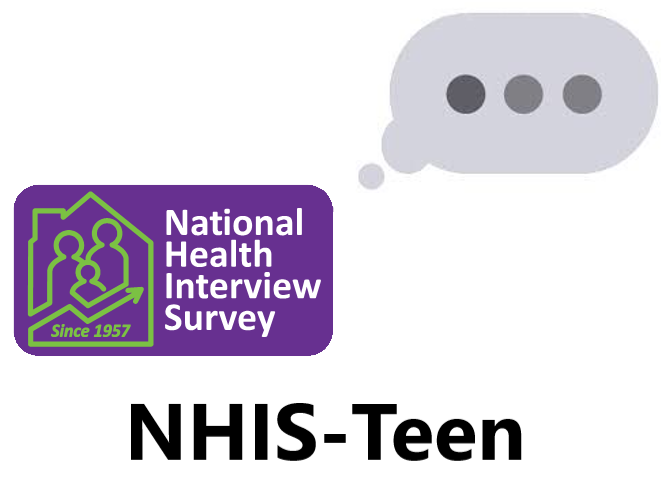 Aaron Maitland
Amanda Ng
Ben Zablotsky
Jessica Jones
Jonaki Bose
Lindsey Black
Stephen Blumberg
There is a dearth of surveys on the health of adolescents in the United States, both self-reported and parent-reported.

Surveys which rely on parental report for adolescent health have greater measurement error on items parents are less knowledgeable about.

Few adolescent self-reported health surveys are linked to robust parent-reported data.
BACKGROUND
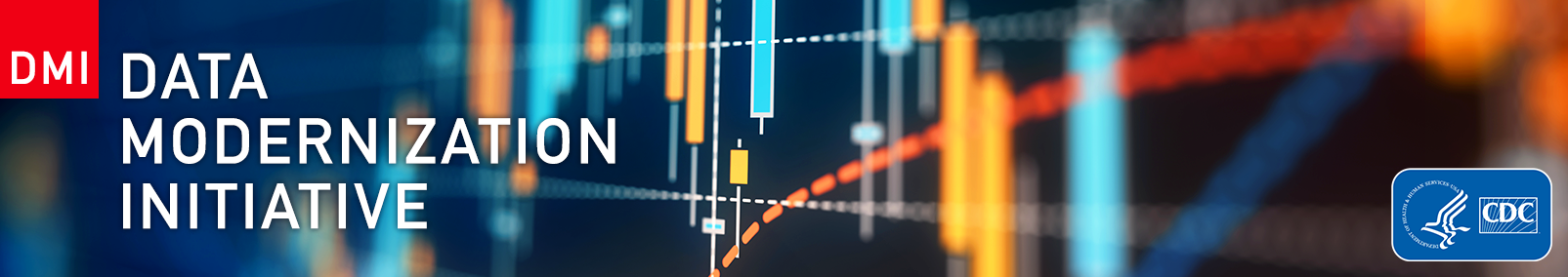 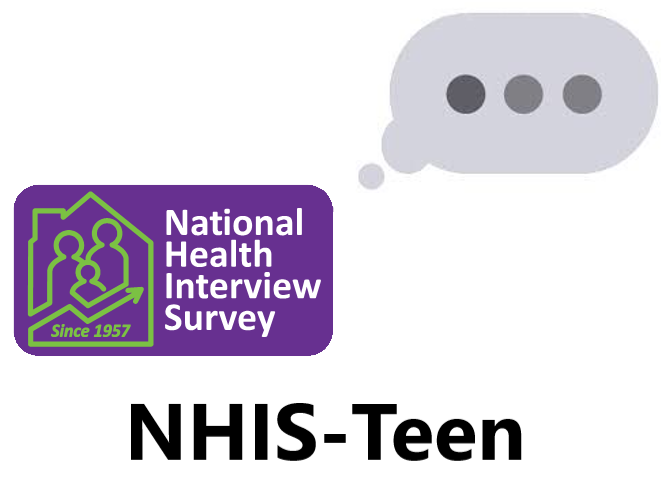 GOALS OF NHIS-TEEN
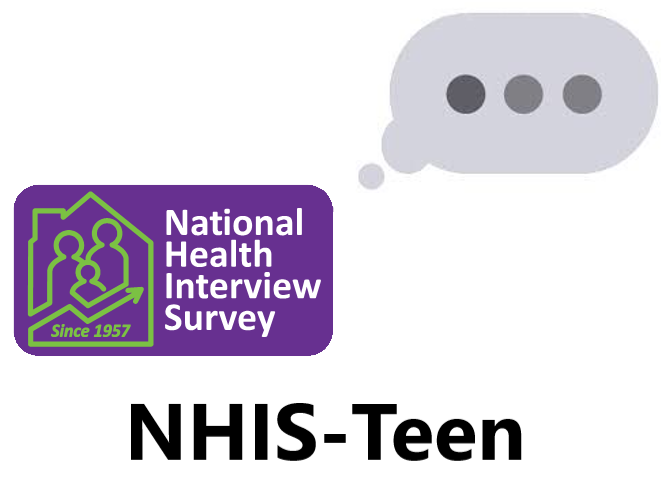 study DESIGN
Study Period: July 1st 2021 – December 31st 2022
Sample: Adolescents between the ages of 12-17 whose parents or guardians completed the Sample Child interview and provided permission (in-person or over telephone) for their adolescent to be contacted 
Target Completed Interviews: 3,600 
Mode: Web 
Length: 95 questions, ~15 minutes to complete
Language: English
Incentive: $5
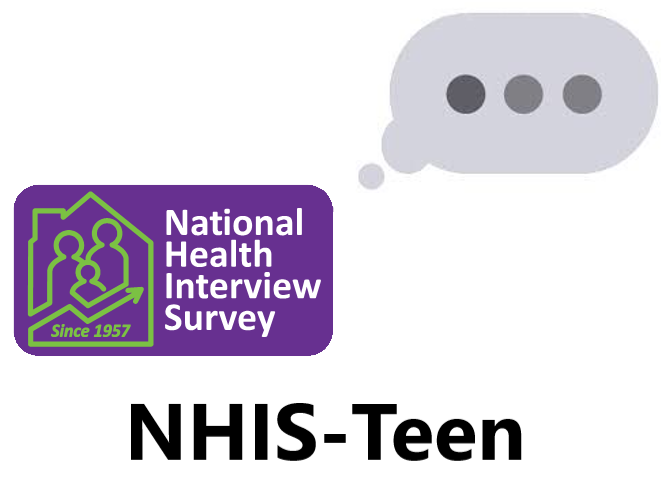 TOPIC AREAS
Doctor visits and content of care
Meditation and yoga
Stressful life events
Bullying and discrimination
Physical activity and sleep
Injuries 
Mental health
Social and emotional supports
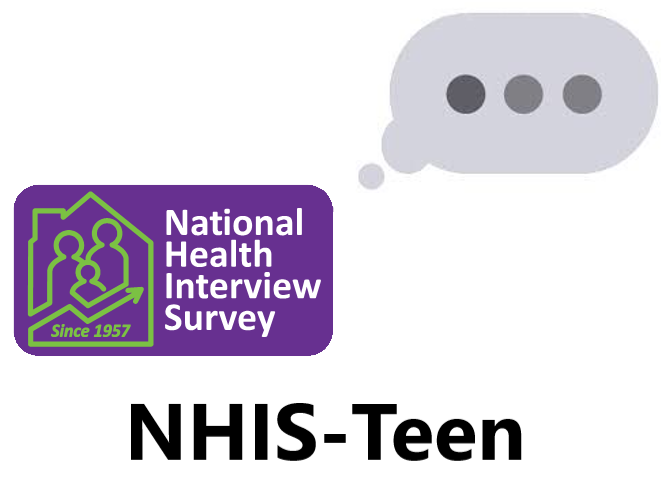 PARENTAL RECRUITMENT
Hand Postcard to Parent; 
Leave Initial Letter for Teen
Parent Permission to Contact
Teen
Request Teen’s Cell Number and Email
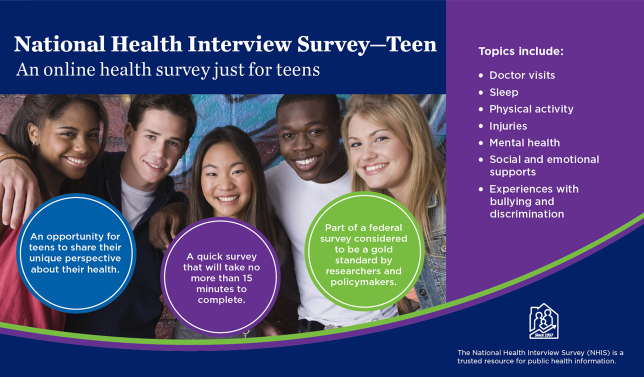 In-person interview
Mail Postcard to Parent;
 Mail Initial 
Letter to Teen
Front of 
English Postcard
Phone interview
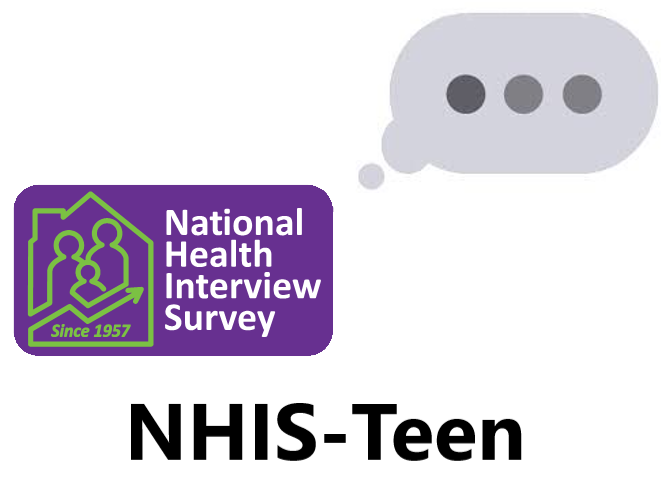 TEEN RECRUITMENT
Physical mailings – JULY START
Initial letter
Non-responder reminder letter
Final postcard reminder
E-mail messages – SEPTEMBER START
Initial invitation and first reminder
Two additional reminders
Text messages – COMING SOON
Initial invitation and first reminder
Two additional reminders
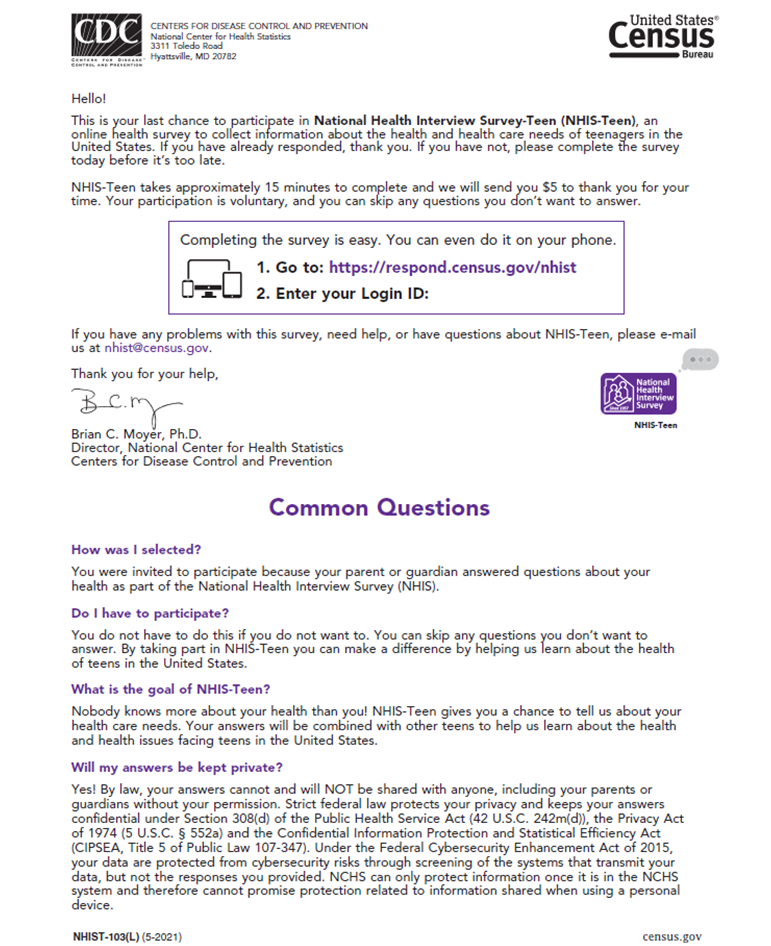 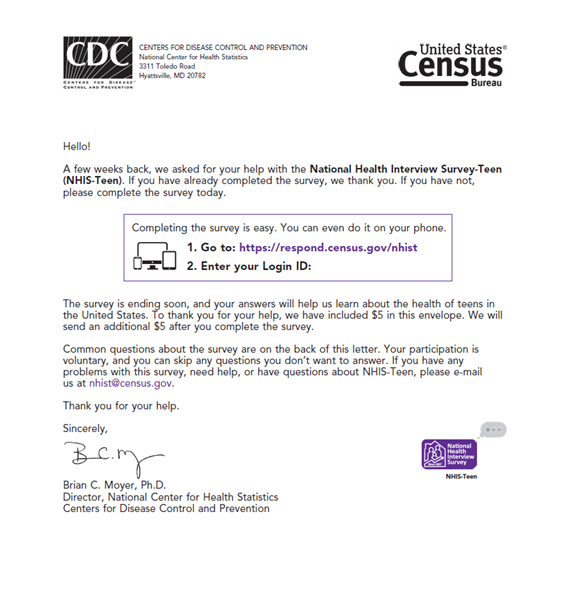 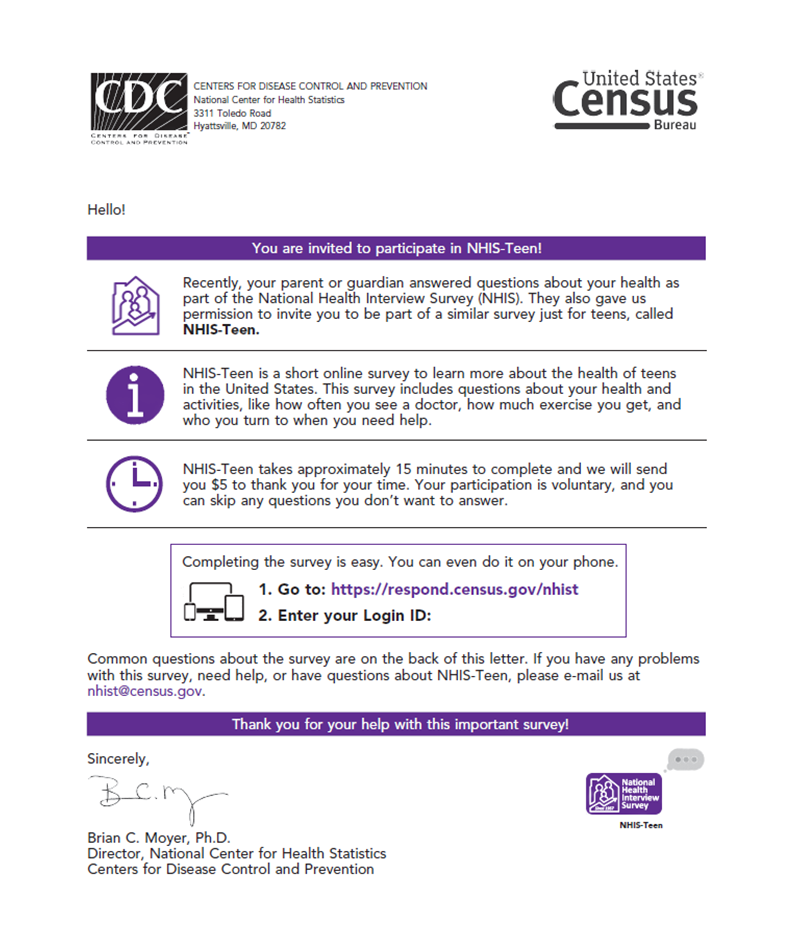 EARLY RESULTS (1)
Permission rate (parents): 65%
Higher for Sample Child in-person interviews
Half give permission to e-mail and/or text

Survey submission rate (teenagers): 38%
Higher among those receiving e-mails
Half complete with a smart phone
through October 5th
EARLY RESULTS (2)
NHIS-Teen statistics
Median interview length: 16 minutes
Completion rate: 96%
Average item non-response: 0.45%
Half submit answers within 7 days
through October 5th
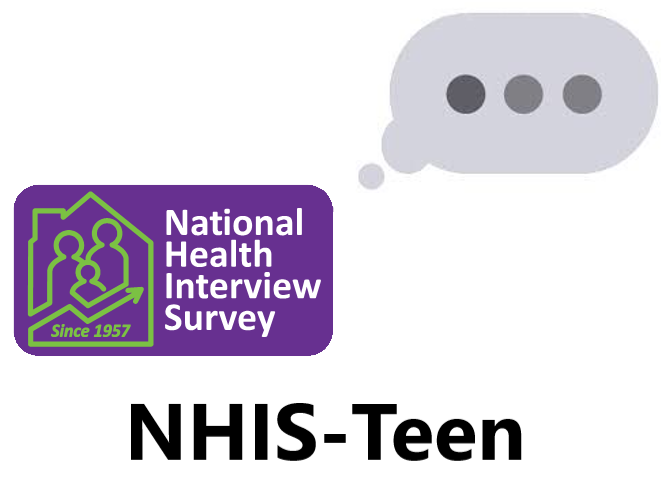 challenges
Obtaining parental permission
In-person vs. telephone Sample Child interviews
Parental assumptions

Obtaining teenager participation 
Inability to e-mail and text at the time of launch
Teenagers with disabilities
ThANK YOU!QUESTIONS: BZABLOTSKY@CDC.GOV
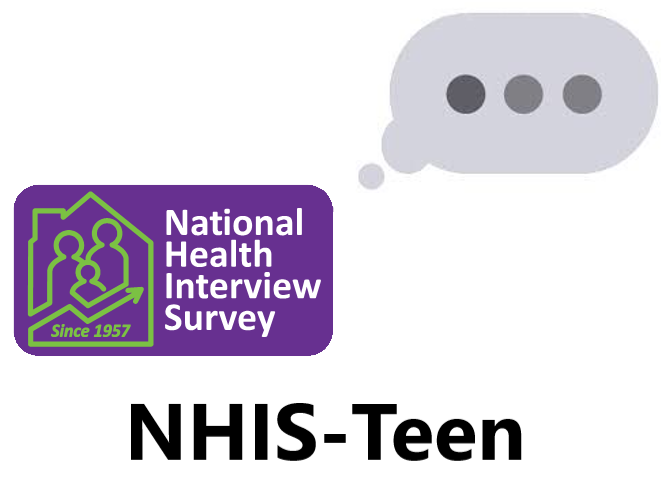